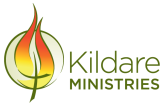 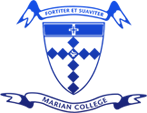 Year 8 Mathematics
Core subject
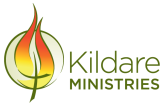 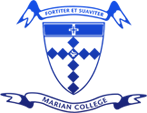 21st century skills
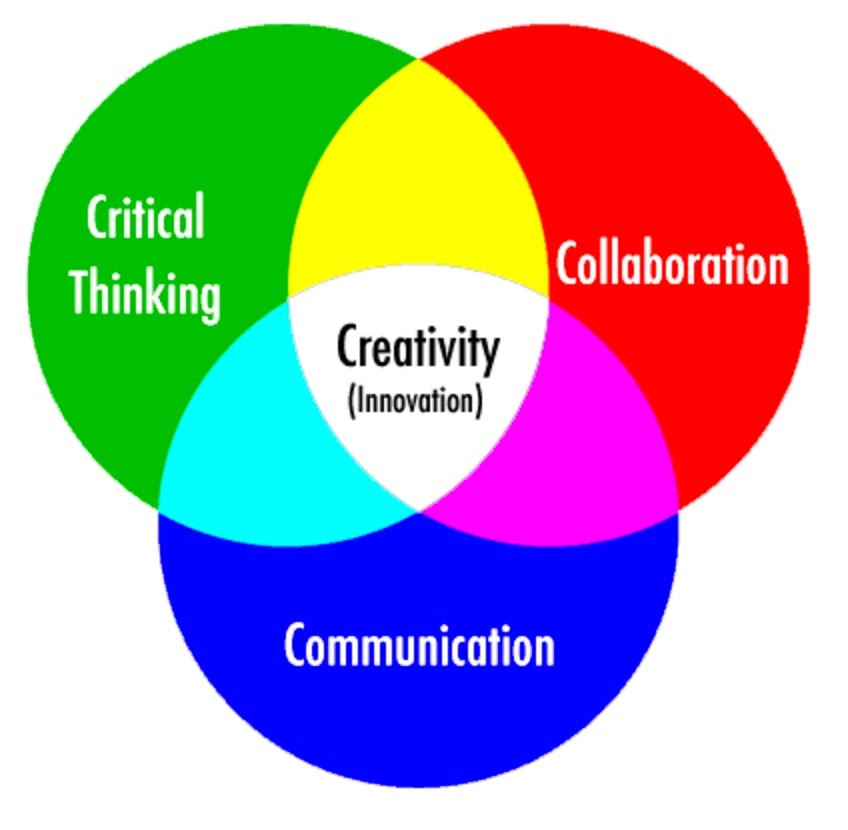 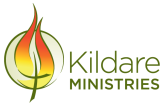 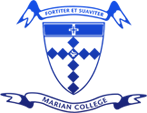 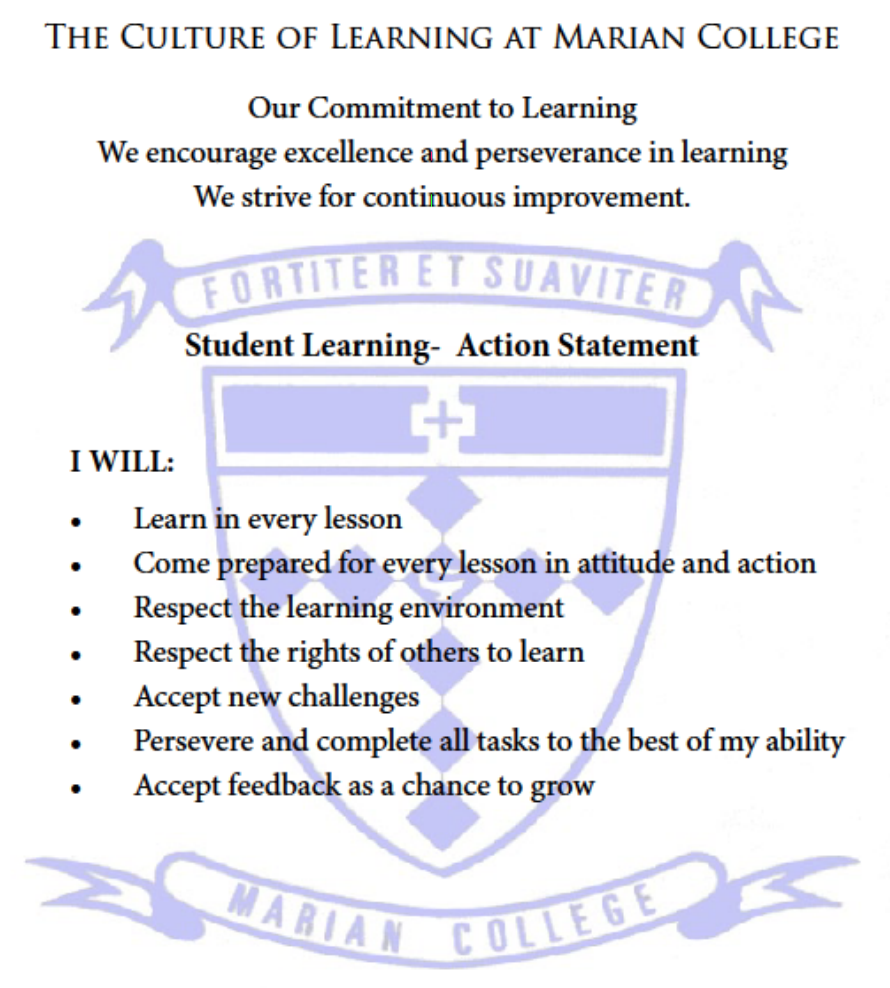 Core subject
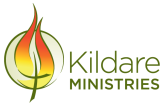 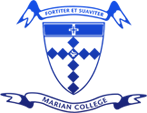 Year 8 Mathematics
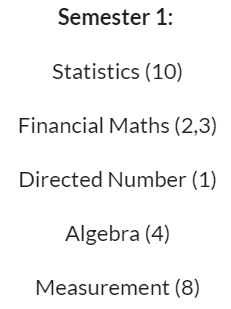 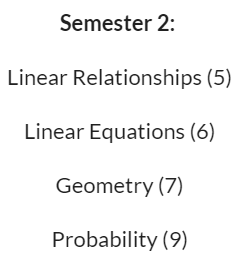 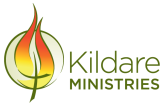 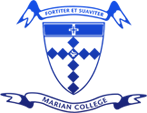 ½ Mathspace ½ Problem solving
Mathspace Online Program


Plus a Range learning activities
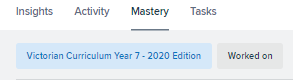 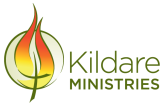 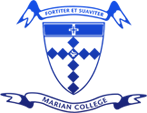 Insight into a student
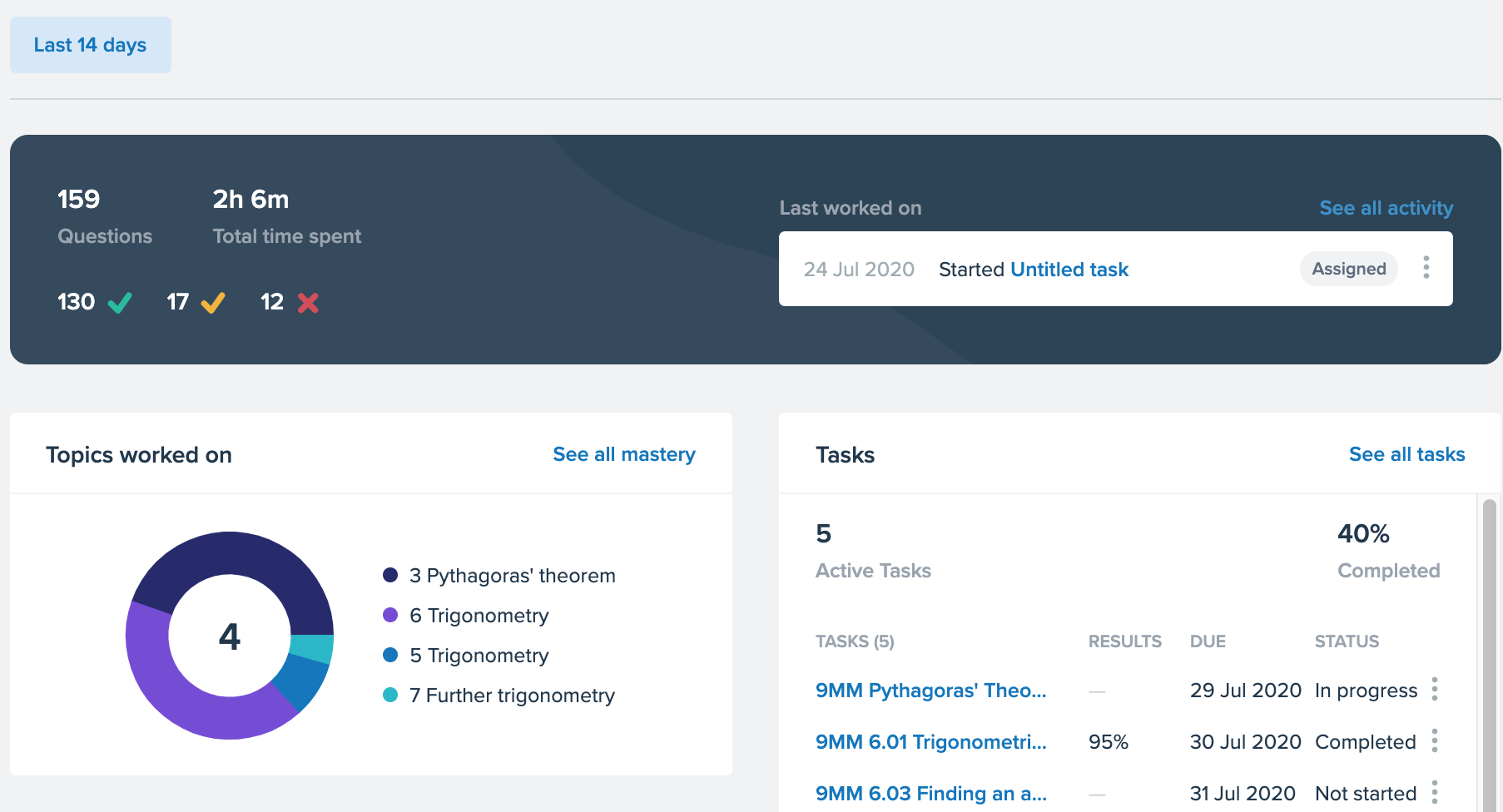 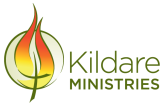 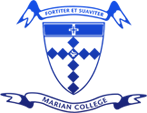 Student Mastery
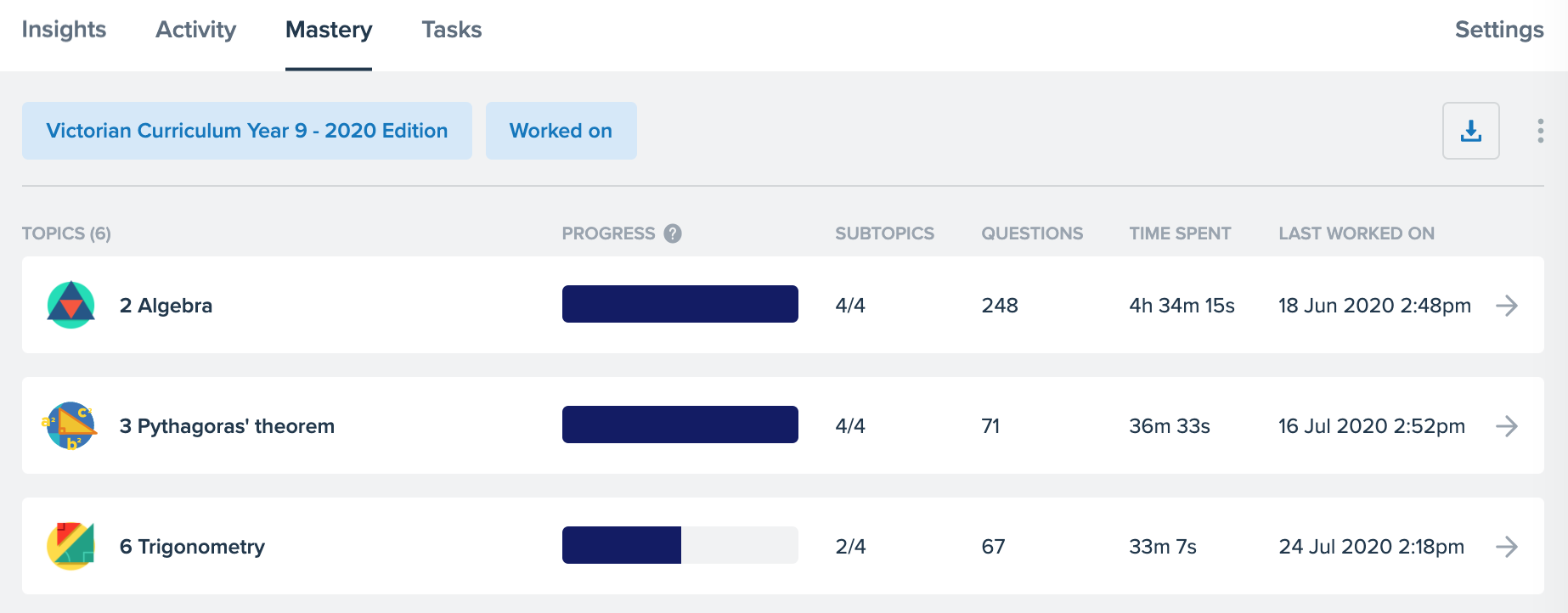 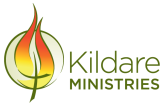 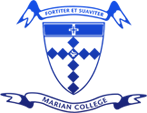 Year 8 Maths
Assessments
Problem Solving
Tests
Assignments
Any questions
Head of Maths
John Coghlan
coghlanj@mcararat.catholic.edu.au